Neural Networks for Machine Learningdemonstrations
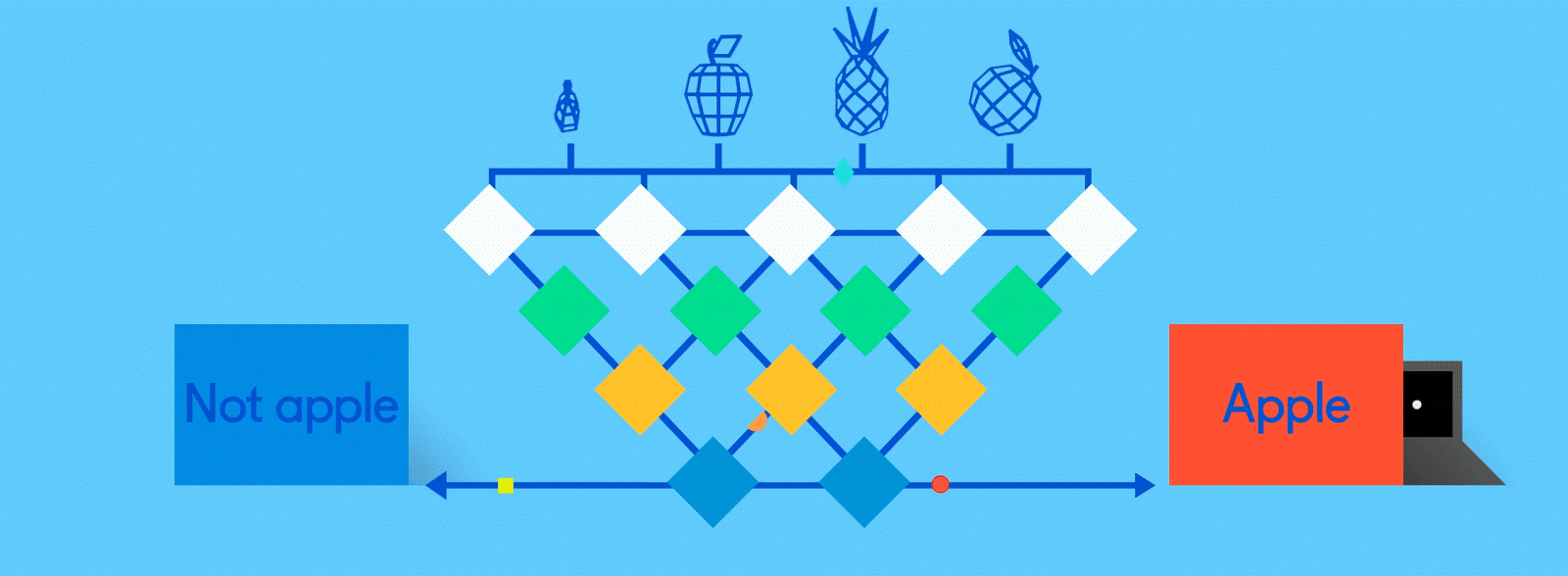 Neural Network Architectures
Current focus on large networks with different “architectures” suited for different kinds of tasks
Feedforward Neural Network (aka MLP)
CNN: Convolutional Neural Network
RNN: Recurrent Neural Network
LSTM: Long Short Term Memory
Transformer
Neural Network Colab Notebooks
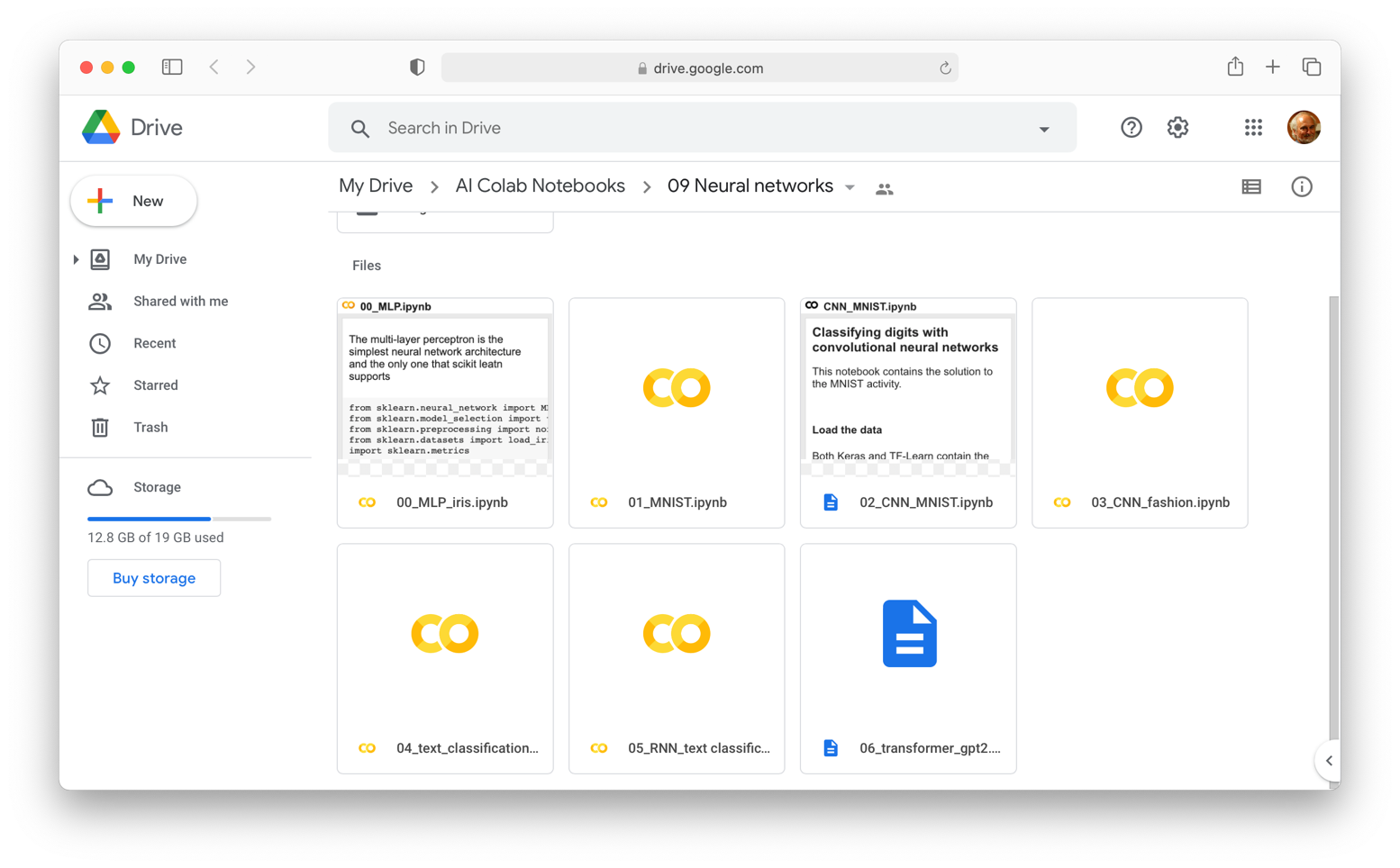 3